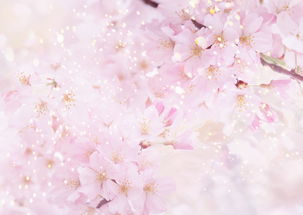 求主领我
Lead me savior
S425
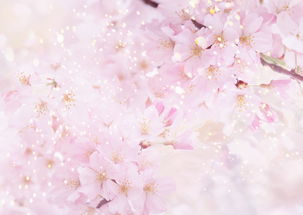 求主领我免走错 体恤引导我全路
主在身边极安全 愿在主爱中居住

Saviour, lead me, lest I stray,
Gently lead me all the way;
I am safe when by Thy side,
I would in Thy love abide
1/3
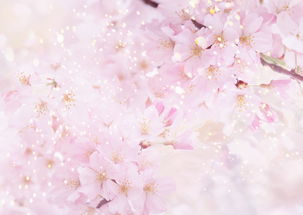 领我 领我 求主领我免走错
恩领我安渡岁月 直到享受天家乐

Lead me, Lead me, 
Savior Lead me lest I stray
Gently down the stream of time. 
Lead me Savior all the way
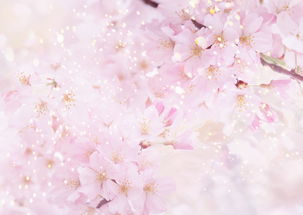 世上风涛浪滚滚 主是我灵避难所
一切希望惟靠主 主临近我便稳妥

Thou the refuge of my soul
When life's stormy billows roll,
I am safe when Thou art nigh,
All my hopes on Thee rely.
2/3
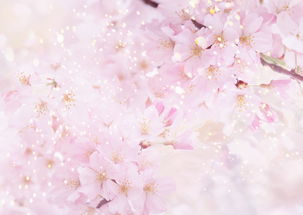 领我 领我 求主领我免走错
恩领我安渡岁月 直到享受天家乐

Lead me, Lead me,
Lead me Savior lest I stray;
Gently down the stream of time.
Lead me Savior all the way.
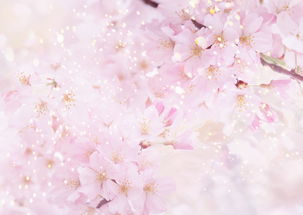 求主至终引领我 直到今世风暴过
使我安抵光明所 再无眼泪与苦楚

Savior lead me then at last.
When the storm of life is past
To the land of endless day,
Where all tears are wiped away.
3/3
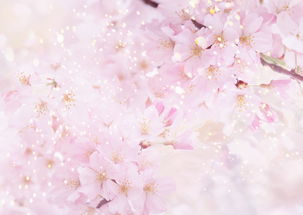 领我 领我 求主领我免走错
恩领我安渡岁月 直到享受天家乐

Lead me, Lead me,
Lead me Savior lest I stray;
Gently down the stream of time.
Lead me Savior all the way.
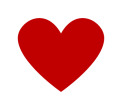